Student: Rodrigo Sánchez
Teacher: Chris Lappin
Subject: English
Date: Thursday 13th (thirteenth) October 2022
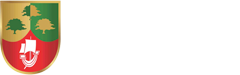 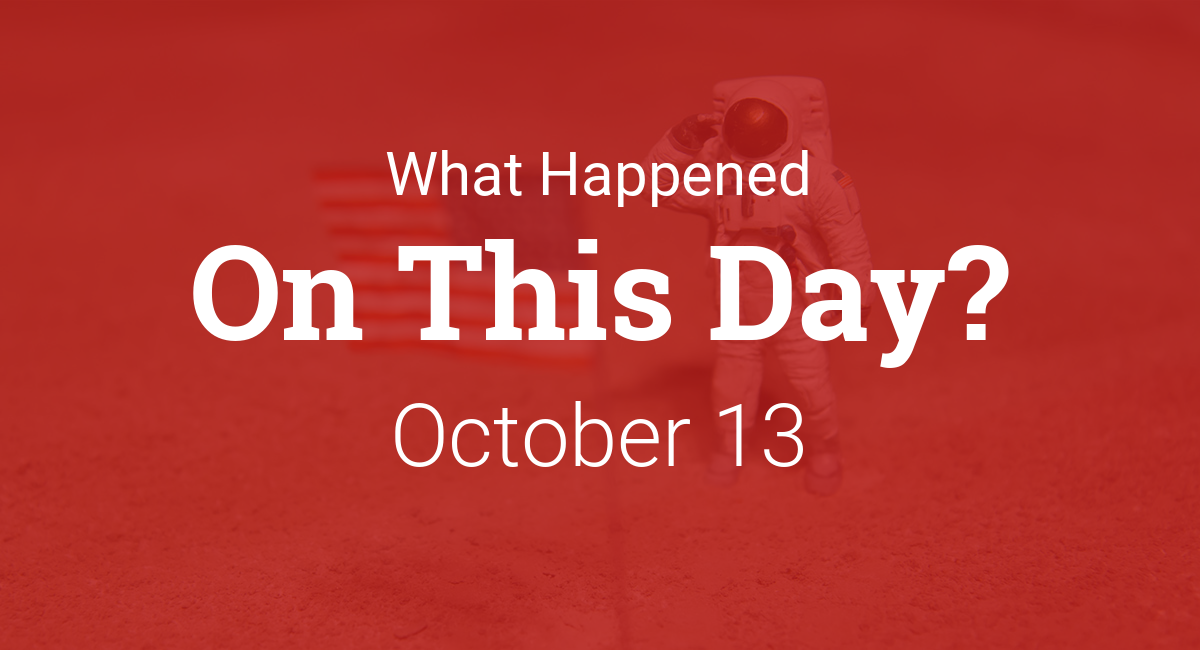 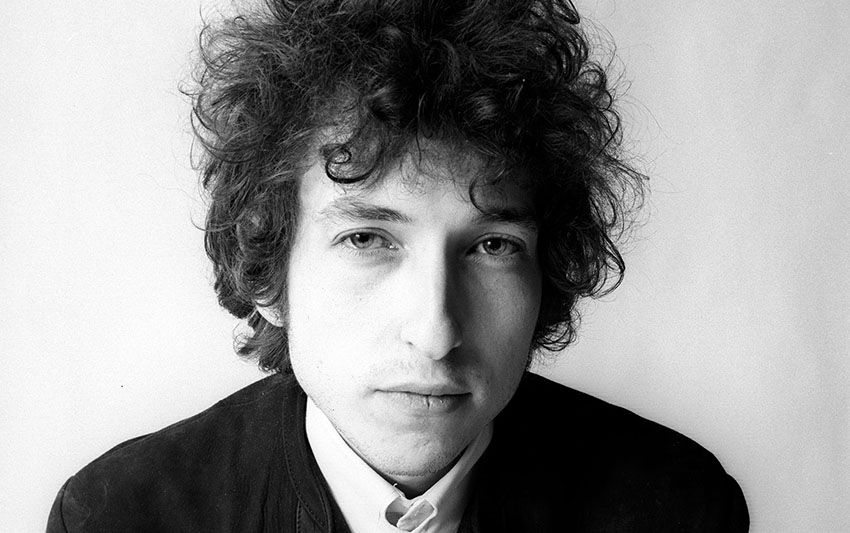 Bob Dylan is awarded of Nobel Prize for Literature
He was awarded with this prize for create new poetic expressions within the great American song tradition.

- Dylan is the 12th Nobel Prize awarded from the United States.
Bob Dylan’s Biography
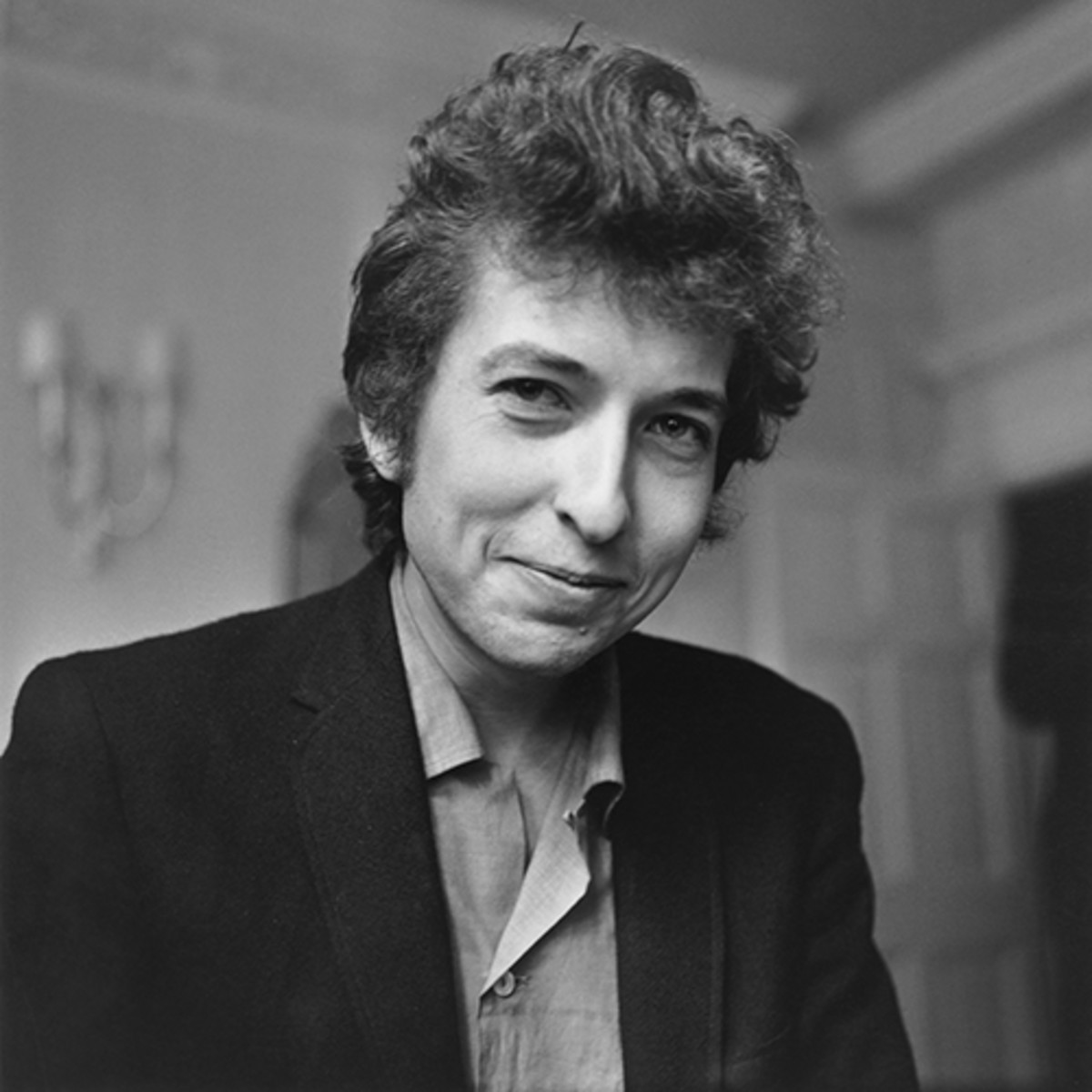 His real name is Robert Allen Zimmerman.
He was born on May 24, 1941.
Bob Dylan's First Song: "Hey Little Richard" was recorded in 1958.
Bob Dylan’s musical career
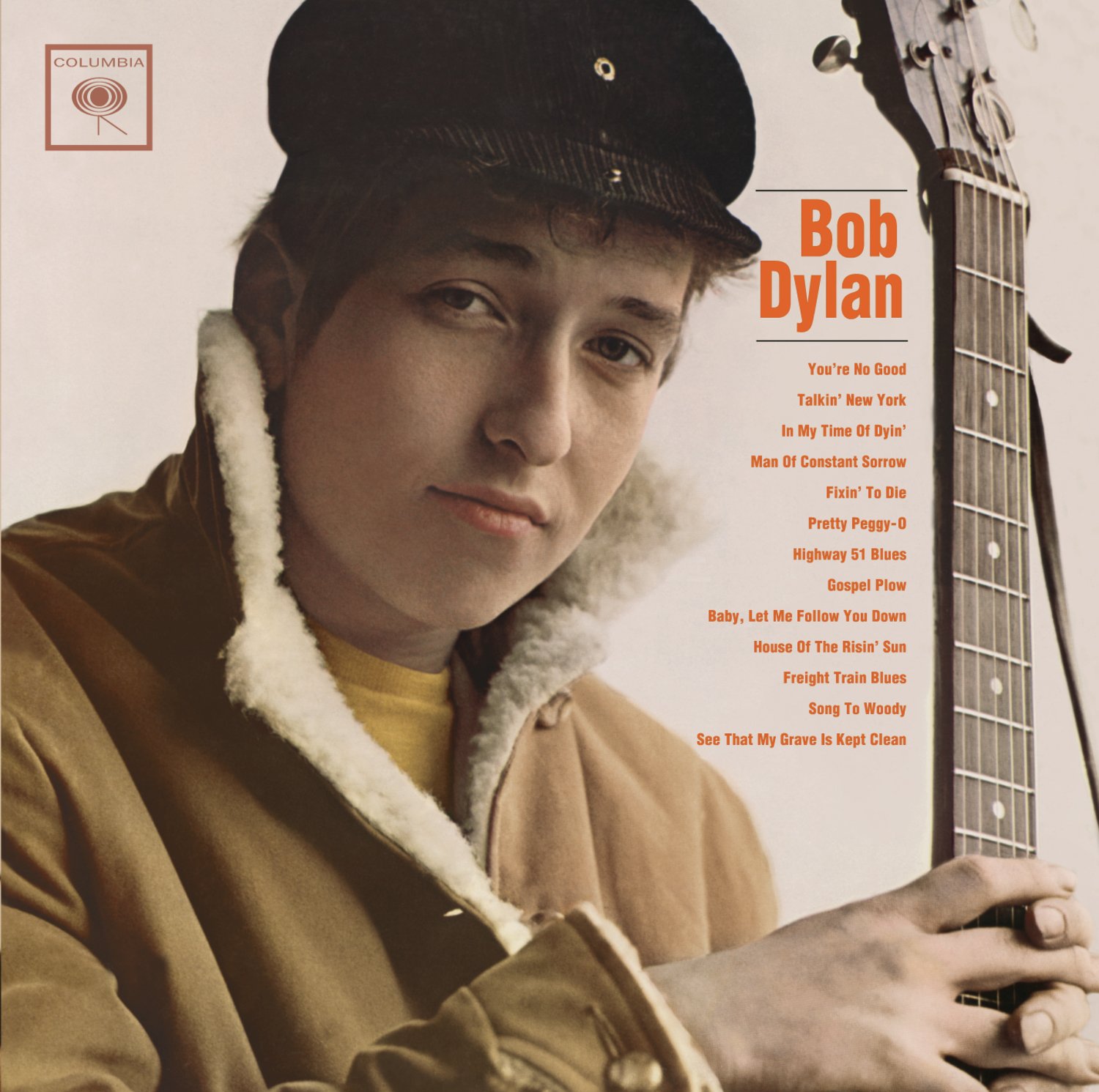 He started his musical career in 1959.

Bob Dylan was hired by Columbia Records in October 1961.
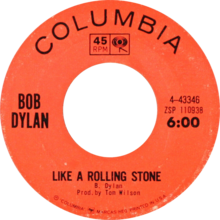 His most popular song: “Like a rolling stone”
Released on July 20, 1965, by Columbia Records.

200 million copies were sold.
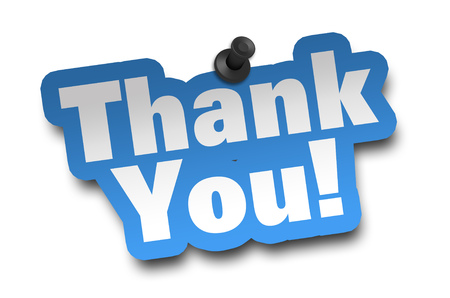